Dear Student, 
Congratulations! You have been nominated to represent East Cobb Middle School in a once in a lifetime educational service experience with Ms. Searles and some of your peers during June 2020 to Ecuador! 
Venture into the heart of Ecuador’s lush Amazonian rainforest, where you’ll find one of the world’s most diverse ecosystems. In Otavalo, you’ll experience the culture and heritage of the city, visiting the Mercados de los Ponchos—a famous market known for its local beautiful textiles—and learning how traditional crafts and meals are prepared when you visit a local family’s home. As you’re immersed in the Quito and Otavalo cultures, you’ll also put your hands to work: building and restoring local schools and promoting social justice.

Please join us for the mandatory family informational meeting on Thursday, November 29th at 6:00PM in the ECMS Learning Commons (previously known as The Media Center) . During this meeting we will cover…

Why you should go! 
What our itinerary will look like
Affordable payment options / fundraising 
How to earn high school / college credit while on this tour 
And much more! 
Space is limited for this trip, which is why I wanted to personally extend this invite to you. I strongly feel that you are a perfect candidate to join me on this adventure abroad and will make the most of this life changing experience!  
 Must bring your parent/ guardian to our mandatory family meeting!  
Please RSVP at https://rsvp.eftours.com/scp76gt to confirm your family’s spot at the meeting. 
Looking forward to seeing you there! 
Best Regards, 
Ms.  Searles and Ms. Turner
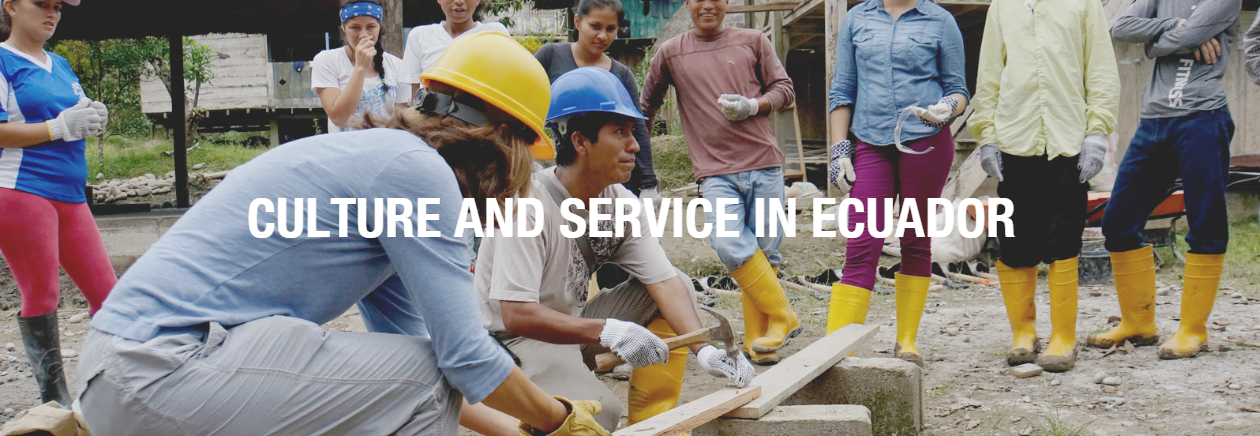